بسم الله الرحمن الرحيم
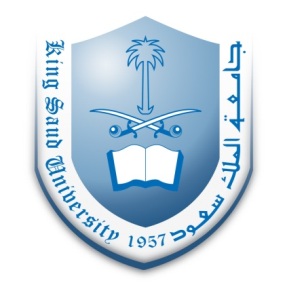 STATICS(ENGINEERING MECHANICS-I)
Force Systems, Moment, and couple moment
By
Dr. Fahed Alrshoudi
6/20/2016
1
[Speaker Notes: This is a title slide.]
Objectives
To define what a force is and its types
To demonstrate through examples how to find rectangular and non-rectangular components of a give force
To explain scalar and vector definitions of moment of a force about an axis
To derive expressions for scalar and vector calculations of moment of a given force about a point
To illustrate the use of above expressions through a simple example
To define couple and couple moments
To derive scalar and vector expressions of couple moments
To illustrate the concept of couple through examples
6/20/2016
2
Force Systems
Force: Action of one body on another.
Specification include:
Magnitude
Direction
Point of application (or line of action)
Effects of a force
	External:		Reactions
	Internal:		Stresses and strains

In dealing with the mechanics of rigid bodies concern is only to the net external effects of forces.
6/20/2016
3
Two-Dimensional Force Systems(Addition of two Forces)
Parallelogram law
Triangle law
6/20/2016
4
Two-Dimensional Force Systems(Force Components)
y
Rectangular Components
Non-rectangular Components
x
6/20/2016
5
Law of sines and cosines
Law of sines
Law of cosines
6/20/2016
6
Problem-1
6/20/2016
7
Solution
6/20/2016
8
CHAPTER 2 – FORCE SYSTEMS
EXAMPLE - 1
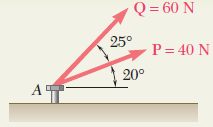 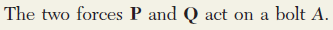 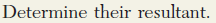 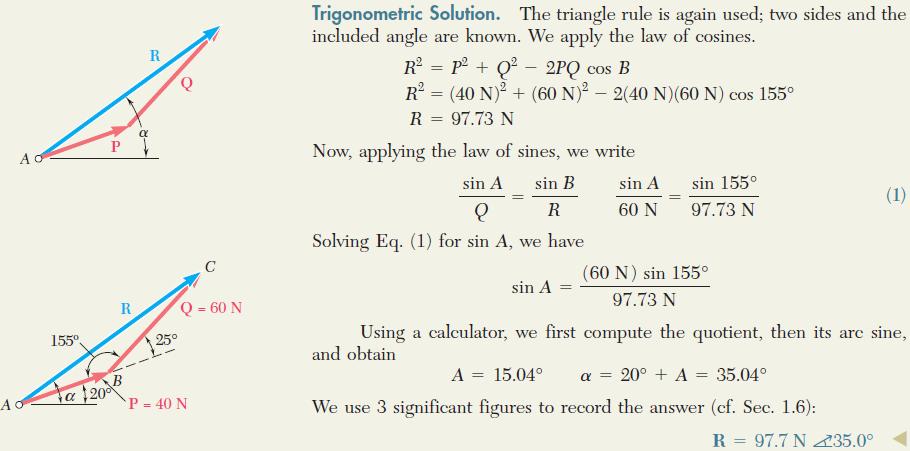 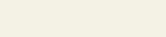 6/20/2016
9
CHAPTER 2 – FORCE SYSTEMS
EXAMPLE – 1 (CONTINUED)
Rectangular components
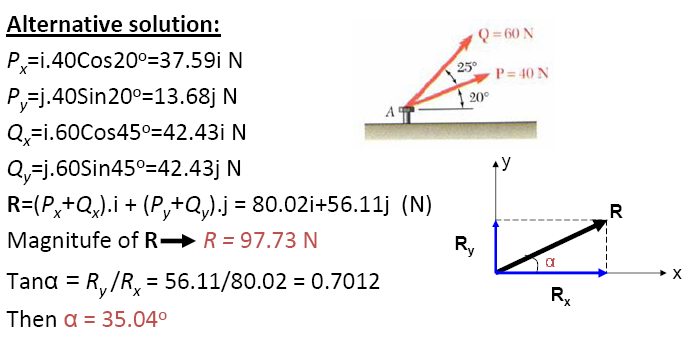 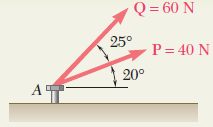 Problem-2
Determine the magnitude of the resultant R of the two forces (shown below), and the angle θ which R makes with the positive x-axis.
6/20/2016
11
Solution
This problem can be viewed how two non-rectangular force components  can be replaced by a single resultant force R.
6/20/2016
12
Alternative Solution
This method can be also discussed in rectangular components.
6/20/2016
13
CHAPTER 2 – FORCE SYSTEMS
EXAMPLE - 2
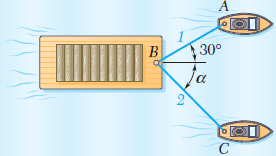 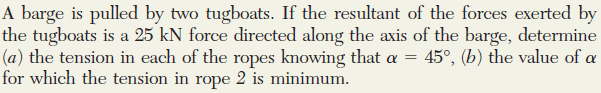 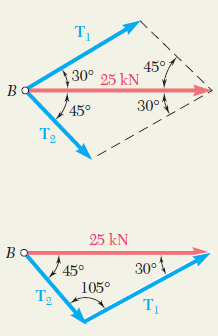 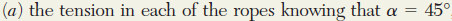 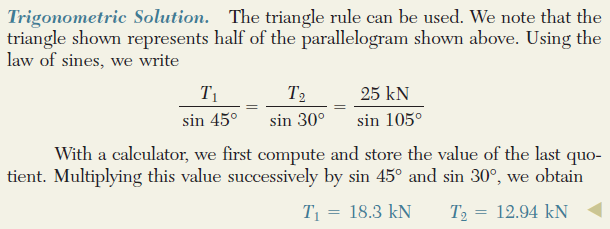 6/20/2016
14
CHAPTER 2 – FORCE SYSTEMS
EXAMPLE – 2 (CONTINUED)
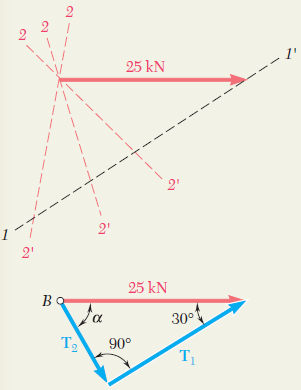 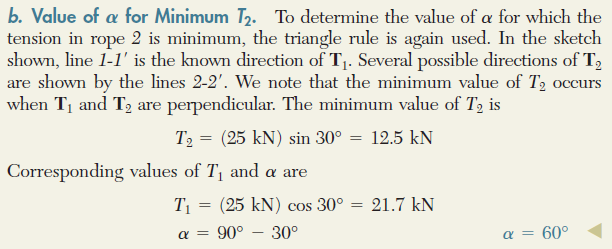 6/20/2016
15
Moment
6/20/2016
16
Moment
In addition to the tendency to move a body in the direction of its application, a force can also tend to rotate a body about an axis.
The axis may be any line which neither intersects nor is parallel to the line of action of the force.


M=Fd
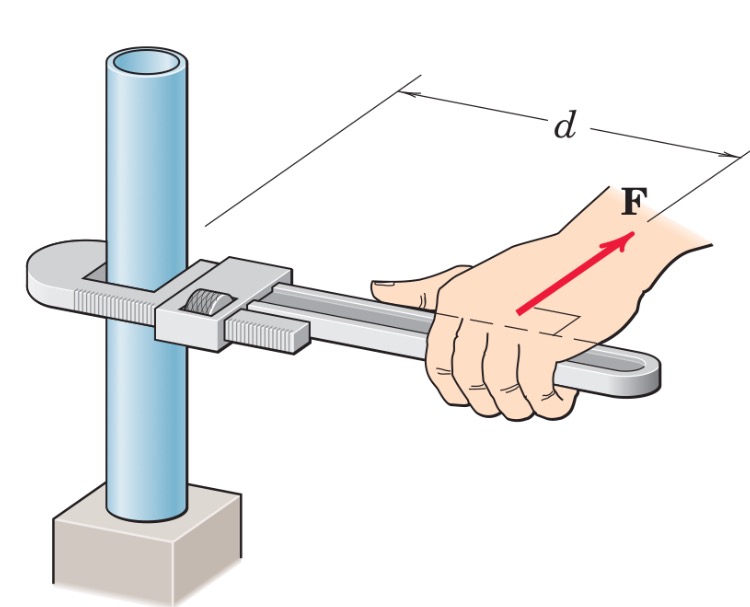 6/20/2016
17
Moment about a Point
Point of application of a force and line of action of a force are as in Figure:                                                 					           F   line of action of a force

                                                                                             point of application

The magnitude of the moment or tendency of the force to rotate the body about the axis perpendicular to the plane of the body is proportional both to the magnitude of the force and to the moment arm d, which is the perpendicular distance from the axis to the line of action of the force.
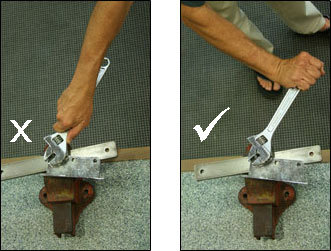 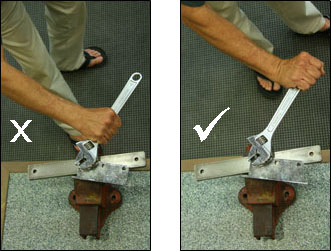 6/20/2016
18
Moment: Vector Definition
In some two-dimensional and many of the three-dimensional problems to follow, it is convenient to use a vector approach for moment calculations.
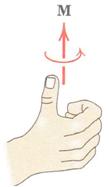 6/20/2016
19
Clockwise and Counterclockwise moments:
If tendency of the force is to rotate its moment arm in a counter clockwise manner it is called counterclockwise moment (CCW). We will assume CCW moment as a positive moment (+).
If tendency of the force is to rotate its moment arm in a clockwise manner it is called clockwise moment (CW). We will assume CW moment as a negative moment (-).
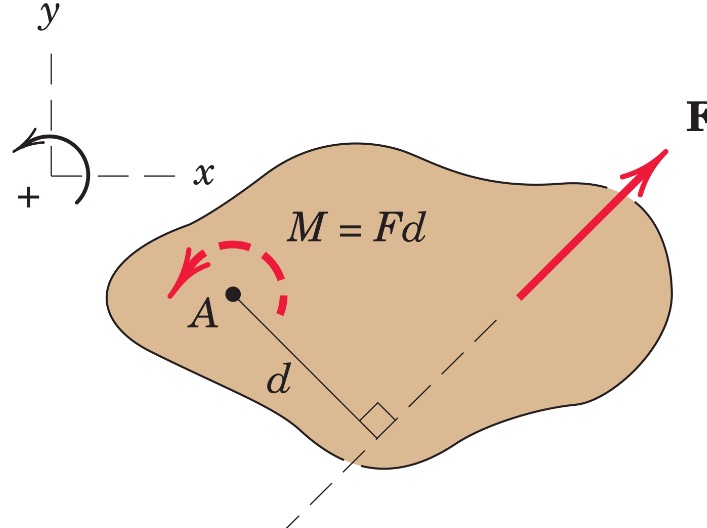 6/20/2016
20
Zero moments
- If line of action of the force intersects the axis of rotation, there is no moment of the force about this axis of rotation
- If line of action of the force is parallel to the axis of rotation, there is no moment of the force about this axis of rotation
6/20/2016
21
Varignon’s Theorem
The moment of a force about any point is equal to the sum of the moments of the components of the force about the same point.
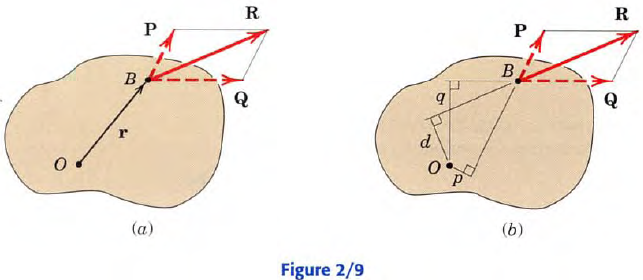 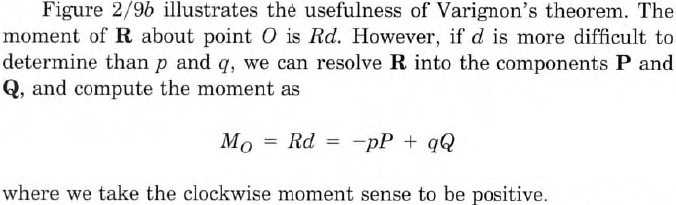 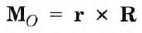 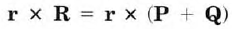 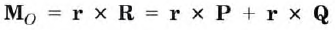 6/20/2016
22
Problems
For the figure shown below, find moment of 400 N force about point A using: 
Scalar approach
vector approach.
y
3 m
O
x
0
45
400 N
6 m
A
6/20/2016
23
Scalar Approach
y
3 m
O
x
0
45
400 N
6 m
A
6/20/2016
24
Vector Approach
(-3,0)
(0,-6)
y
3 m
O
x
0
45
400 N
6 m
A
6/20/2016
25
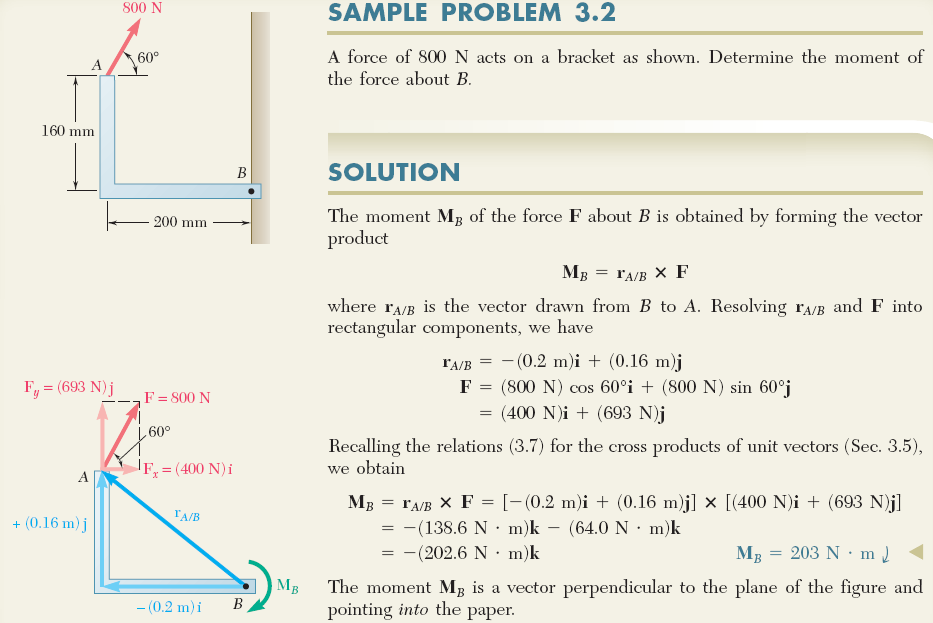 6/20/2016
26
Alternative Solution (Using Varignon’s Theorem):
Assuming that the counterclockwise moment is positive;
MB = - Fx.(0.16m) - Fy.(0.2m)   
where  Fx= 400 N and Fy= 693 N
MB = -400N(0.16m)-693N(0.2m) = -202.6 N.m 
We can say  MB = -203 N.m
Since we assumed that the counterclockwise  moment is positive and we obtained a negative moment value, this implies that the direction of MB is actually clockwise.
So; the result is exactly the same as before, i.e.
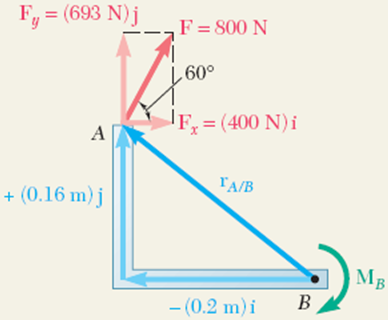 6/20/2016
27
Couple and Couple Moment
6/20/2016
28
Couple Moment
The moment produced by two equal, opposite, and non-collinear forces is called a couple. 

Mo=F(a+d)-Fa
Mo=Fd


Its direction is counterclockwise
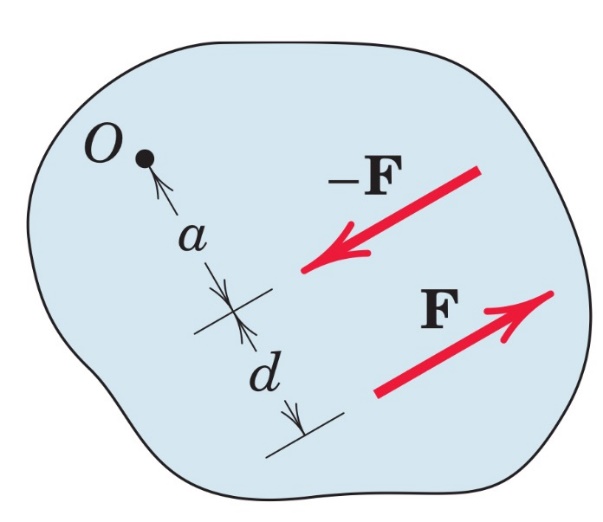 6/20/2016
29
Vector
We may also express the moment of a couple by using vector algebra. 





where rA and rB are position vectors which run from point O to arbitrary points A and B on the lines of action of F and F, respectively.
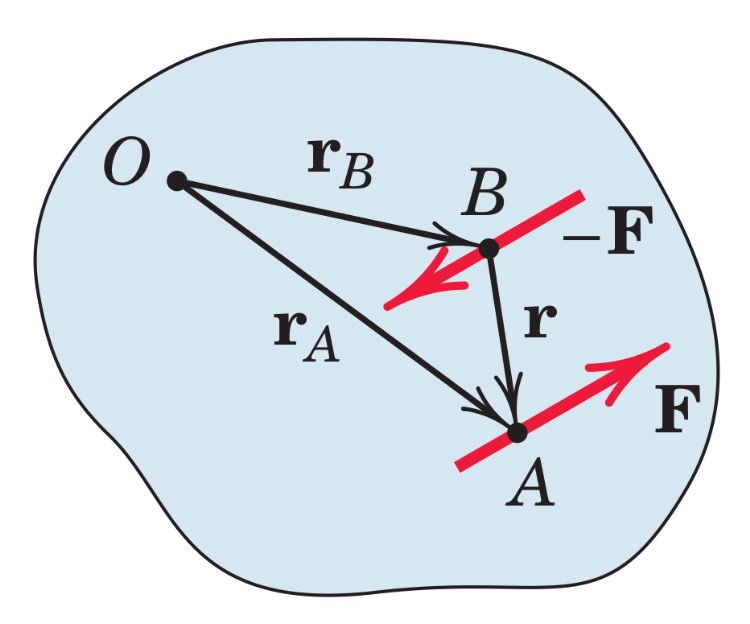 6/20/2016
30
Equivalent Couples
The Figure shows four different configurations of the same couple M.
6/20/2016
31
Force-Couple Systems
The replacement of a force by a force and a couple is illustrated in the Figure, where the given force F acting at point A is replaced by an equal force F at some point B and the counterclockwise couple M=Fd. The transfer is seen in the middle figure, where the equal and opposite forces F and F are added at point B without introducing any net external effects on the body. We now see that the original force at A and the equal and opposite one at B constitute the couple M=Fd, which is counterclockwise for the sample chosen, as shown in the right-hand part of the figure. Thus, we have replaced the original force at A by the same force acting at a different point B and a couple, without altering the external effects of the original force on the body. The combination of the force and couple in the right-hand part of the Figure is referred to as a force–couple system.
6/20/2016
32
Counterclockwise and Clockwise couples
6/20/2016
33
Problem-1
y
Calculate the combined moment of the two 2-kN forces, shown in the Figure, about point O and A using : 
Scalar approach 
Vector approach
2 kN
1.6 m
A
1.6 m
x
0.8 m
O
2 kN
6/20/2016
34
y
2 kN
i- scalar
1.6 m
As 2 kN forces are forming a couple, moments will be the same about A and O as couple moment is independent of moment centres.
A
1.6 m
x
0.8 m
O
2 kN
6/20/2016
35
y
ii- vector
(0, 3.2)
As 2 kN forces are forming a couple, moments will be the same about A and O as couple moment is independent of moment centres.
1.6 m
A
1.6 m
x
0.8 m
O
(0,-0.8)
6/20/2016
36
Problem-2
The top view of a revolving entrance door is shown in the Figure. Two persons simultaneously approach the door and exert forces of equal magnitude as shown. If the resulting moment about point O is 25 N.m, determine the force magnitude F.
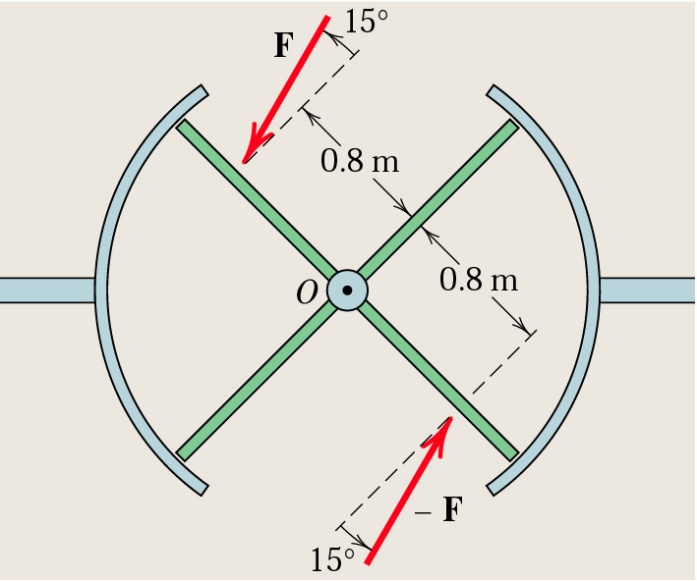 6/20/2016
37
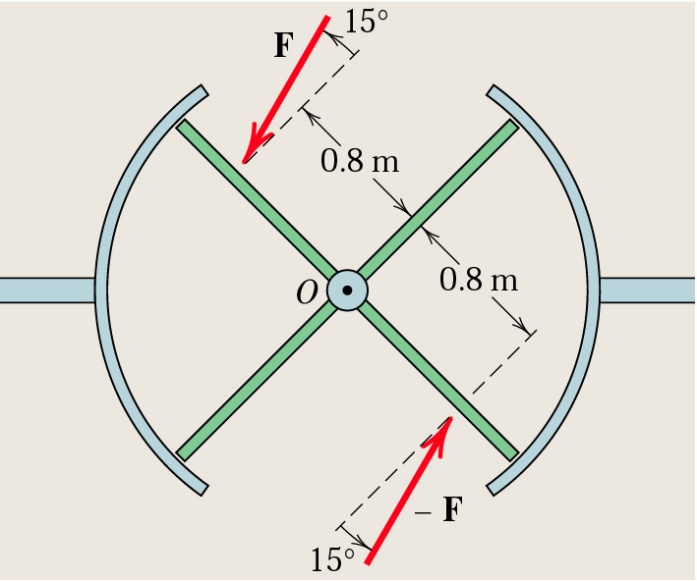 6/20/2016
38
y
100 mm
50 N
450
D
E
C
50 N
450
200 mm
B
100 mm
A
x
O
200 mm
Problem-3
A square plate of 200 mm × 200 mm is subjected to two forces, each of magnitude 50 N, as shown in the figure:
Calculate the moment of the forces about points O, A, C, and D.
Find the moment of the forces about y-axis.
6/20/2016
39
1-
y
100 mm
50 N
450
D
E
C
50 N
d
450
200 mm
B
100 mm
A
x
O
200 mm
6/20/2016
40
2-
y
100 mm
50 N
450
D
E
C
50 N
d
450
200 mm
B
100 mm
A
x
O
200 mm
Since forces are  acting in xy plane, they will either intersect the axes or they will be parallel to them. Therefore, moment about x- or y-axis of all the coplanar forces = 0
6/20/2016
41
Problem-4
Replace the 12-kN force acting at point A by a force-couple system acting at point O .
6/20/2016
42
6/20/2016
43
Problem
A force of 400 N is applied at A to the handle of control level which is attached to the fixed shaft OB. Replace this force by an equivalent force at O and a couple. Describe this couple as a vector     .
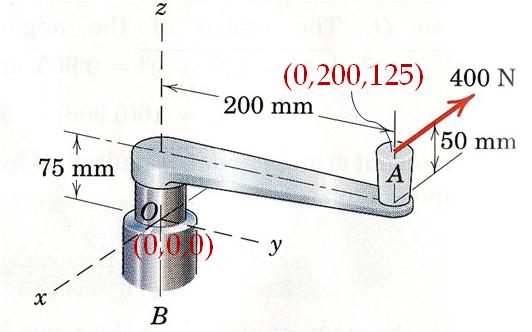 44
Solution
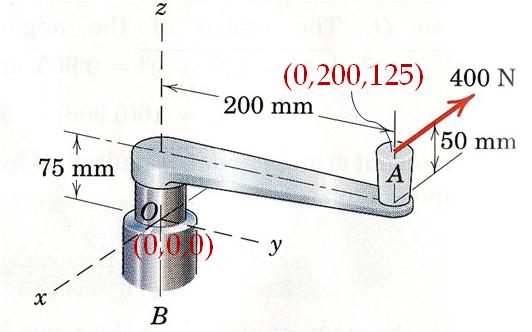 45